Considerations pre-workshop 

Digital survey for players- With the aim of bringing key messages to life in your club:

Try to gather a cross-section of ages
Must be anonymous 
Use an online platform, such as Microsoft Forms, Survey Monkey or Spond- Quick & easy to gather responses 

Questions you could include:

Why do you play football?
What do you enjoy most about matchdays?
Is there anything you don’t like about matchdays?
How can the adults help you feel positive when playing the game? 
What could they do that might upset you, or be unhelpful?
Considerations & Resources 

Have you encouraged your parents/carers to complete the online ‘Safeguarding Awareness for Parents & Carers’?

Have you seen The FA’s Respect Code of Conduct for Spectators? 
Have you considered how to implement this in your club?

Useful links/content to include (could be used before, during or after workshop):

FA Grassroots Guide – Downloadable resource (includes mobile version) 
Costessey Sports - We Only Do Positive!
Costessey Sports Club - Play Your Role
How parents can help develop skilful players
The Boot Room- Search 'parents', then select resources
Some old FA Level 2 videos- Includes player interviews
#PlayYourPart
SPECTATORS
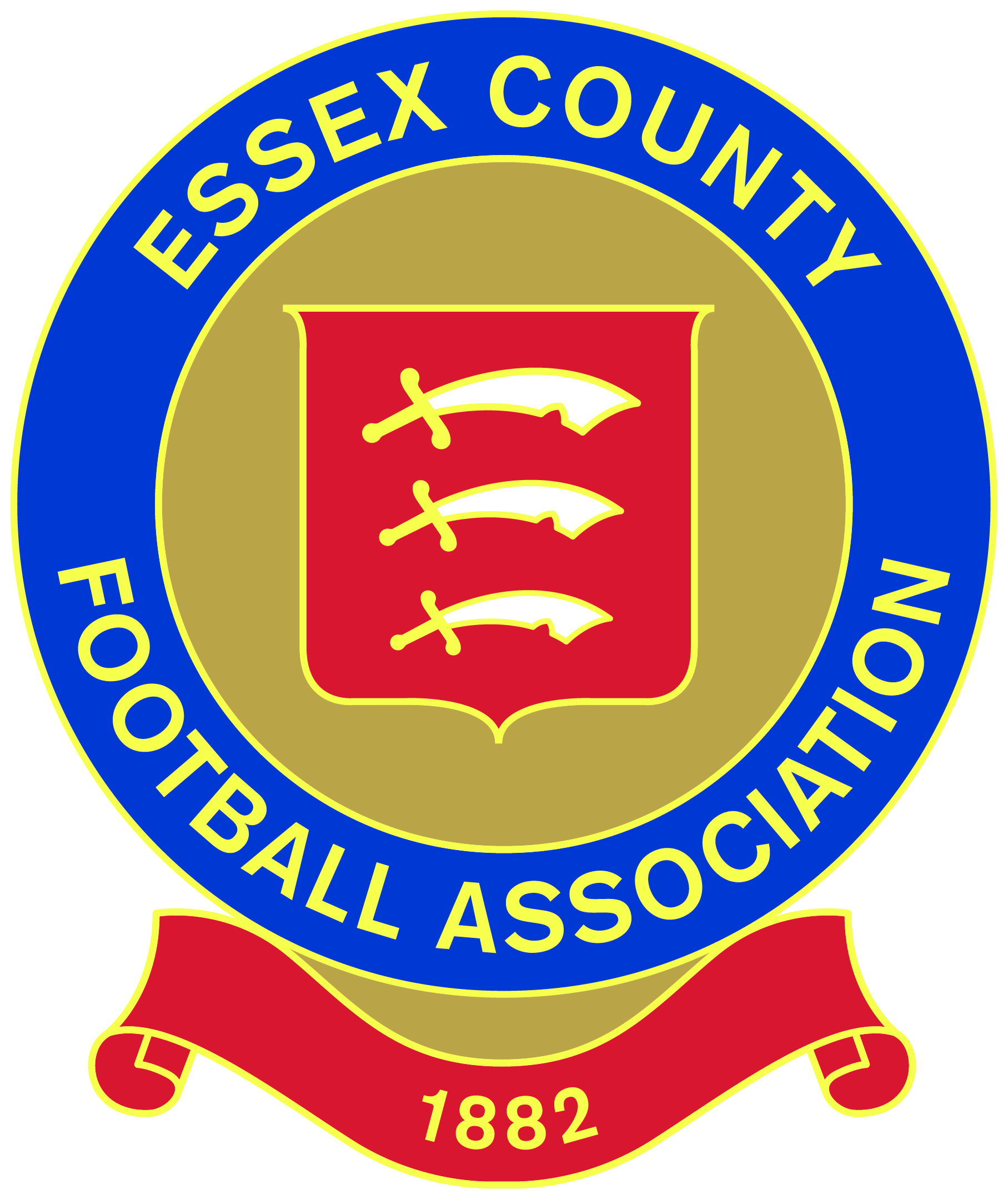 INSERT CLUB LOGO
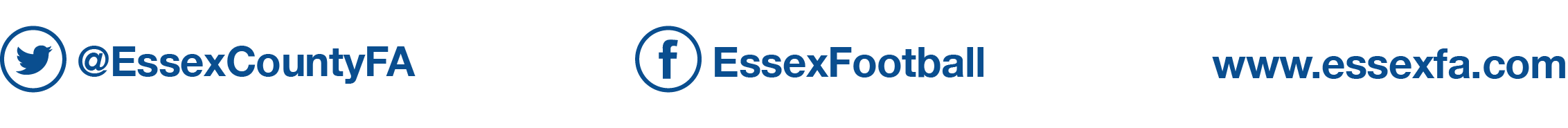 @EssexCountyFA
*Add own social media info*
[Speaker Notes: Consider an arrival task/question to set things off positively]
WHO WE ARE


Introduce club officials
Highlight vision, mission, values 
Consider using headline figures (number of children/players that you support & number of volunteers)
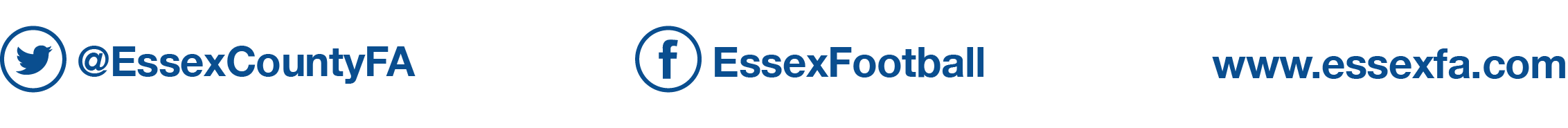 @EssexCountyFA
*Add own social media info*
[Speaker Notes: Consider using more images/graphics than text. Easier to digest and brings content to life.]
WHY ARE WE HERE TODAY?


To share what you can expect from our club
To share our expectations of spectators 
Opportunities to connect & ask questions 
Signpost to useful resources & learning
INSERT CLUB IMAGE 
(eg-children playing)
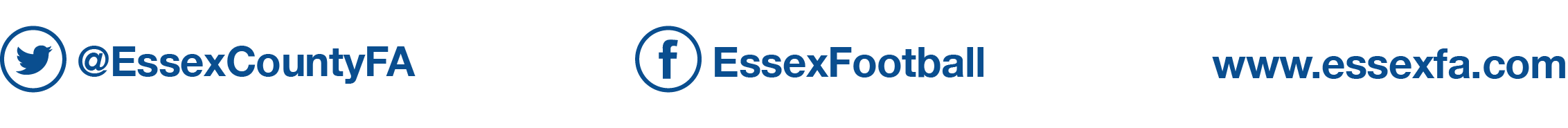 @EssexCountyFA
*Add own social media info*
[Speaker Notes: Keep it short & sweet- Try to use imagery highlighting club identity]
WHAT WE WILL DO

Provide a safe, fun & engaging environment for everyone 
Set the standard and ensure that our club’s values are upheld 
Clear communication- Players, parents, spectators, referees 
Ensure that all players have the opportunity to reach their potential
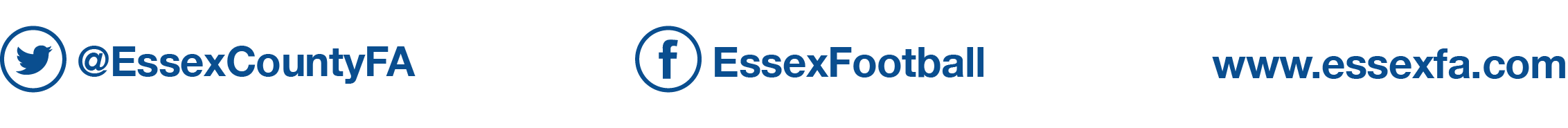 @EssexCountyFA
*Add own social media info*
[Speaker Notes: Be clear, keep it simple and brief
Adapt as you see fit
Share examples to bring content to life 
Try to include perspective from a few members]
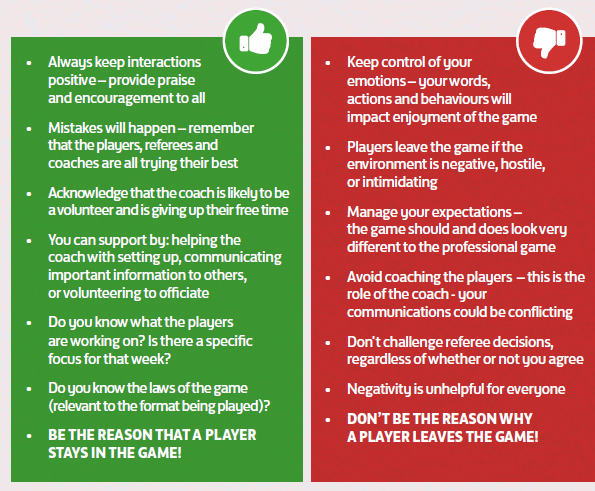 PLAY YOUR PART 

As a spectator, you can play your part to ensure that everyone has a positive experience on and off the pitch.

Consider your interactions with the players, coaches and match officials.
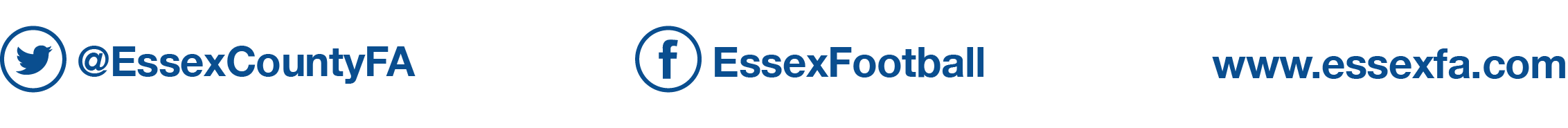 @EssexCountyFA
*Add own social media info*
[Speaker Notes: Opportunities to break out into discussions in small groups]
THE PLAYERS


What does negative behaviour look like from spectators? 


How does this impact the players?


How can we ensure that matchdays are safe, fun and engaging?
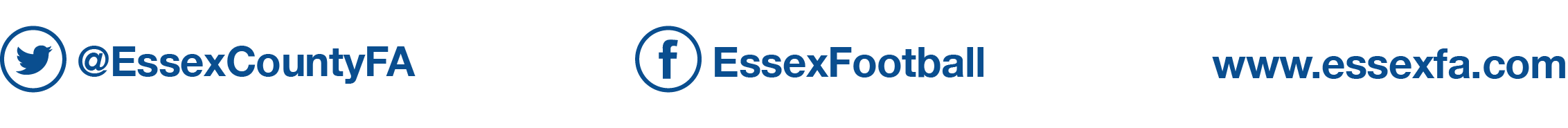 @EssexCountyFA
*Add own social media info*
[Speaker Notes: An opportunity to share some of the videos mentioned in slide 2
Gathering information from the players, or having some players there could also help]
Thank you!
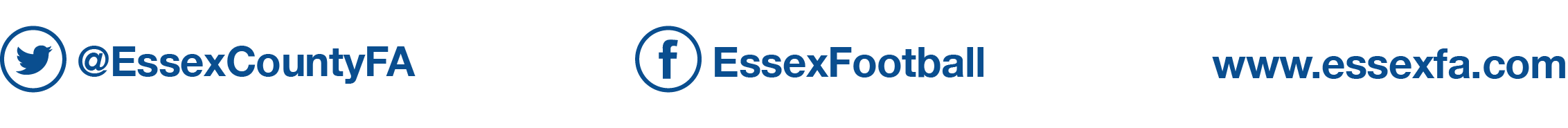 @EssexCountyFA
*Add own social media info*
[Speaker Notes: Could include key contact details- CWO should be included]